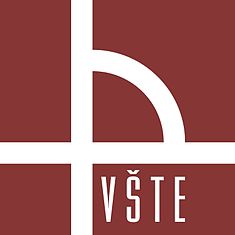 Vysoká škola technická a ekonomická v Českých BudějovicíchÚstav technicko – technologický
Název 
práce:
EDGE CITIES – Případová studie areálu VŠTE
Student: 		Bc. Radim Hanžl
Vedoucí práce: 		Ing. arch. Filip Landa
Oponent: 		Ing. Tomáš Hrdlička
OBSAH PRAKTICKÉ ČÁSTI (STUDIE):
OBSAH TEORETICÉ ČÁSTI (VÝZKUM):
Aplikace výsledků
Územně plánovací řešení areálu VŠTE
Vize areálu VŠTE
Doplňující dotazy
Cíl práce 
Motivace 
Hypotézy
Výběr území
Výzkum území
Výsledky výzkumu
ČÁST TEORETICKÁ
Výzkumná část diplomové práce
CÍL PRÁCE
Popsat vznik „Edge Cities“
Charakterizovat vlastnosti „Edge Cities“
Aplikovat poznatky na areál VŠTE
MOTIVACE
Téma mimo osnovu vzdělání oboru konstrukce staveb
Aktuální téma „brownfieldů“
Orientace na budoucnost a rozvoj
Ekologická a ekonomická udržitelnost
HYPOTÉZY
Samospráva tyto prostory v historii dostatečně legislativně neregulovala a nereguluje je ani dnes. 
Lokalita vznikla jako „greenfield“ (v územním plánu označeno jako rozvojové území) namísto využití „brownfieldu“ (v územním plánu jako transformační území). 
Pro rozvoj nemohlo být použito brownfieldové území, z důvodu legislativní nemožnosti znovuvyužití tohoto území, či jeho neexistence v době plánované výstavby.
Lokalitě hrozí, že se z ní stane budoucí „brownfield,“ vlivem globalizace a změny způsobu života obyvatel měst.
VÝBĚR ÚZEMÍ
Společná kritéria:
Podobná velikost města
Lokalita na okraji města
Lokalita se stále vyvíjí
V lokalitě je Vysoká škola
Stejné funkce lokalit
VÝZKUM ÚZEMÍ
Územně plánovací podklady od roku 1990
Výzkum vývoje lokalit
Kvantifikování ploch
Porovnání podílů ploch v čase
Ověření hypotéz o vývoji
České Budějovice 1986
Počet obyvatel:  93 470 (2017)
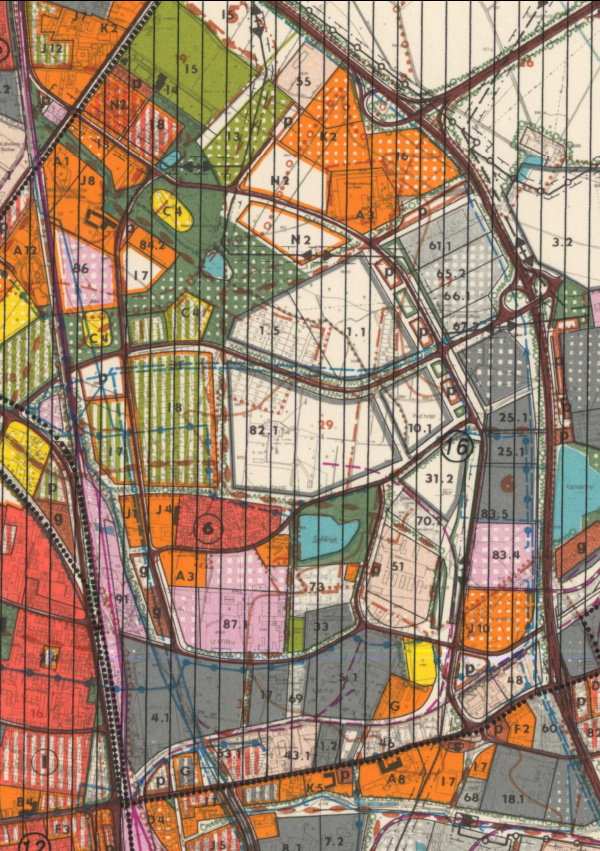 Územní plán z roku 1986
České Budějovice 2000 a 2015
Počet obyvatel:  93 470 (2017)
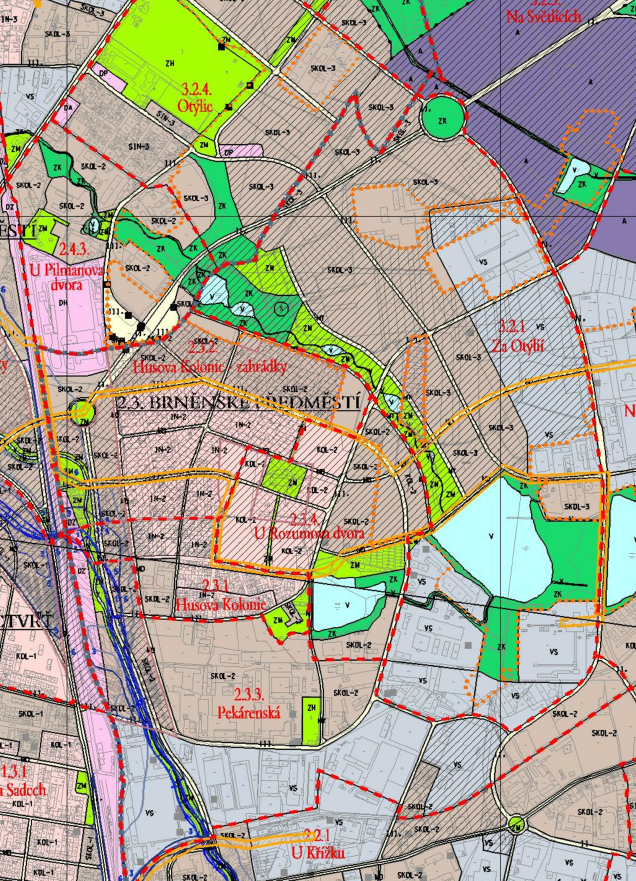 Územní plán z roku 2000
Liberec 1985
Počet obyvatel:  103 853 (2017)
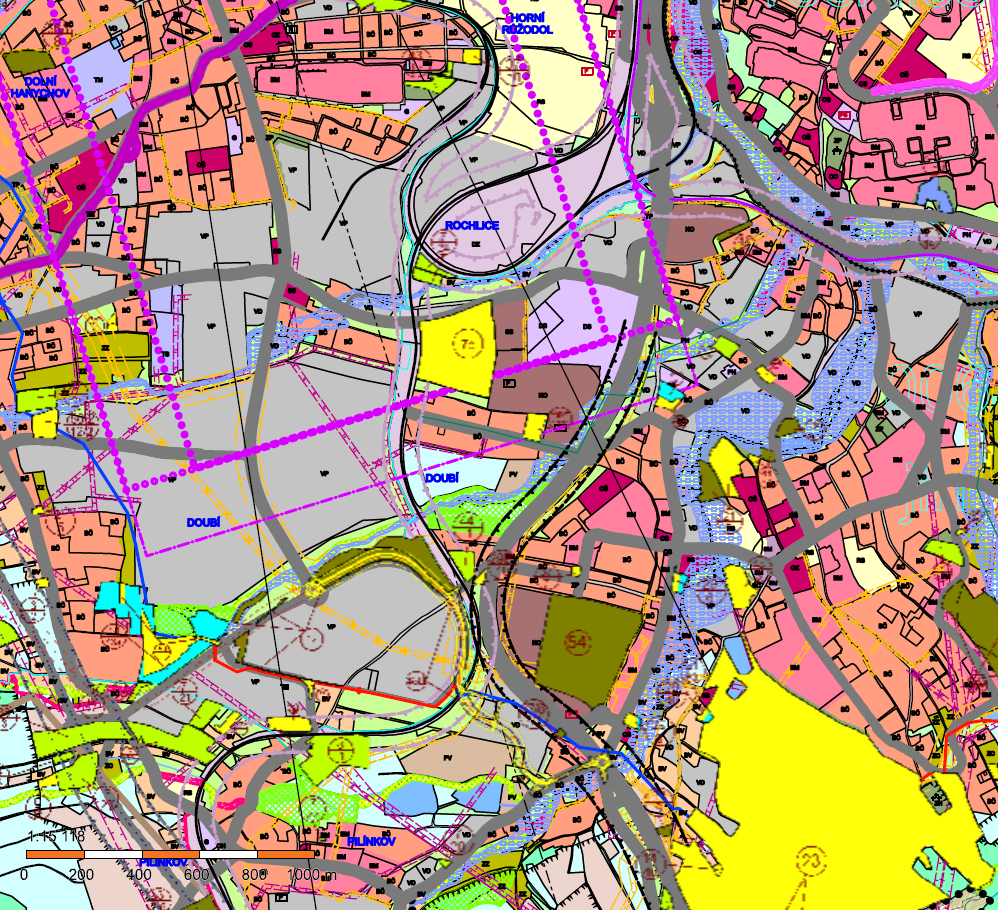 1985 – Územní plán města Liberce – nenalezena legenda
2017 – Územní plán města Liberce 

Výzkum:
Omezení výzkumu na hodnocení aktuálního stavu
Dobrá regulace území
Vedení seznamu Brownfieldů
Územní plán z roku 2017
Brno 2014 - 2016
Počet obyvatel:  377 973 (2017)
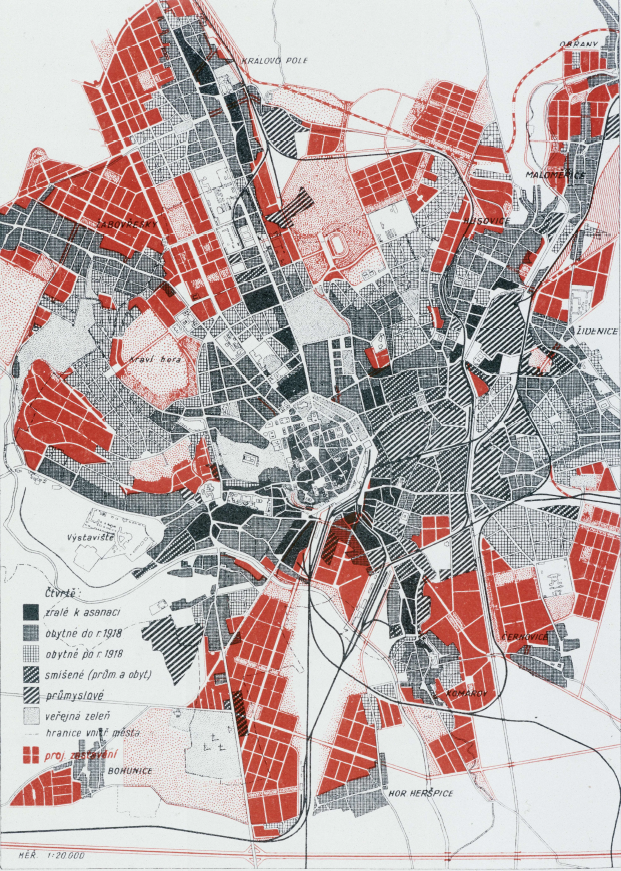 1982 Územní plán města Brna – rozvojové lokality území
2014 Územní plán města Brna – současné využití
2014 Územní plán města Brna – vývoj území
2016 Územní plán města Brna – aktuální územní plán
2016 Výkres koncepce území – chystaná transformace území
2016 Mapa brownfields
Územní plán z roku 1932
Brno 2014 - 2016
Počet obyvatel:  377 973 (2017)
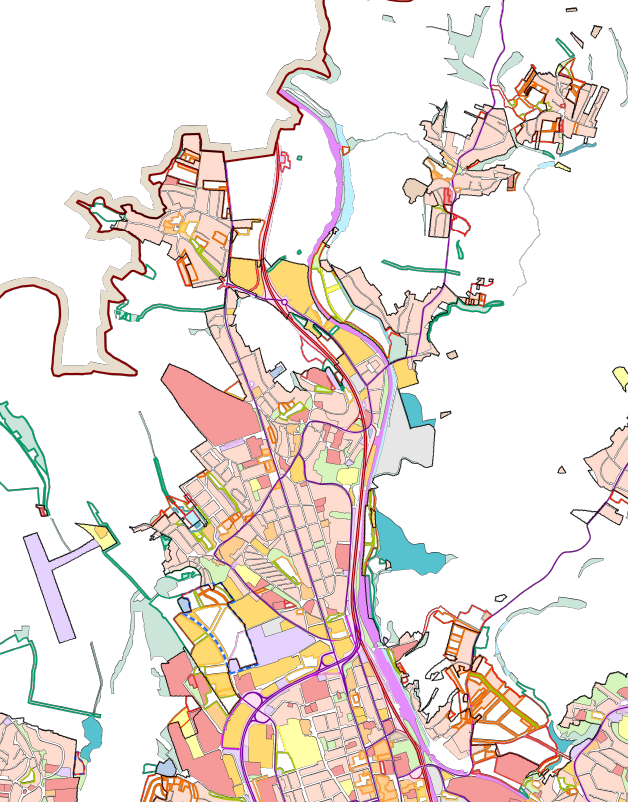 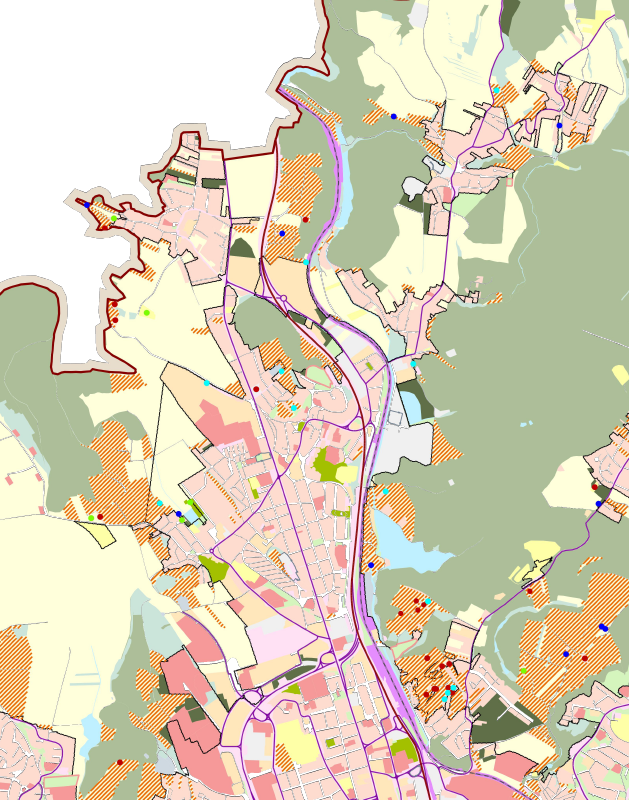 Územní plán z roku 2016
Územní plán z roku 2014
Plzeň 2005 - 2017
Počet obyvatel:  170 548 (2017)
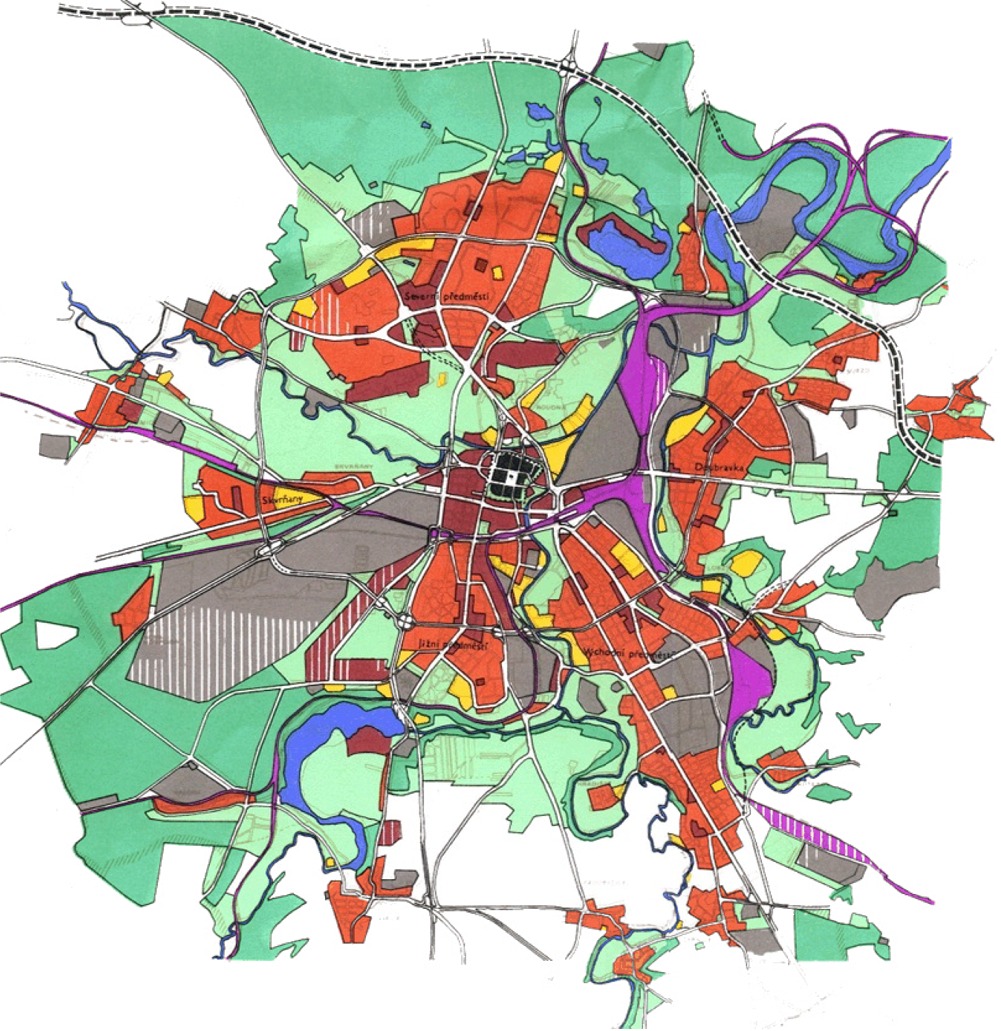 1980 – Územní plán – Jasně definuje zástavbu – bez legendy
1995 – Územní plán – Upraven dle odhadu budoucích transformací
2005 – Územní plán – Rozdělení průmyslové zóny
2009 – Územní plán – Odpovídá si s ÚP 2005
2017 – Územní plán – Velká transformace území
Územní plán z roku 1980
Plzeň 2005 - 2017
Počet obyvatel:  170 548 (2017)
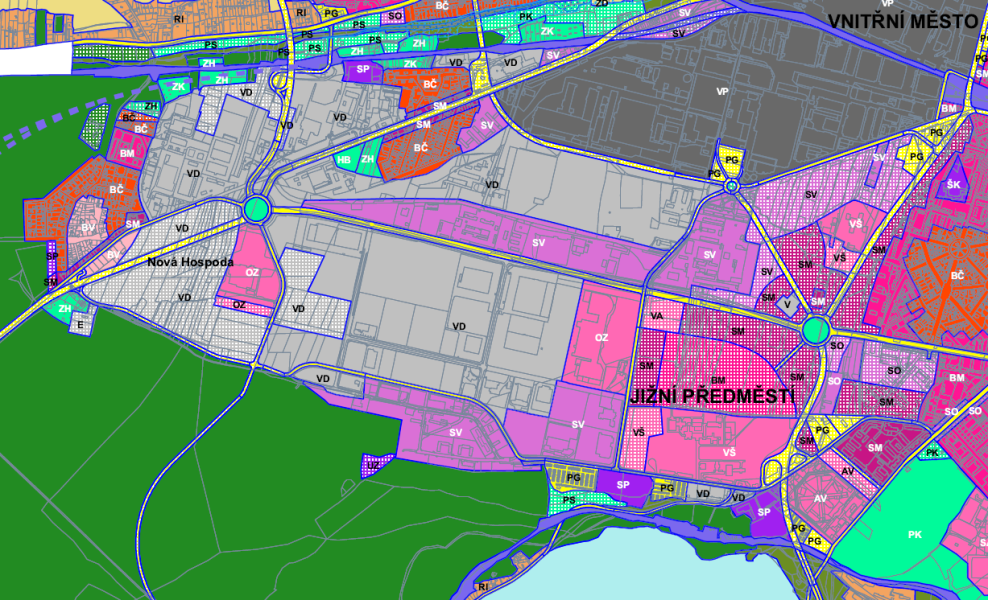 Územní plán z roku 2005
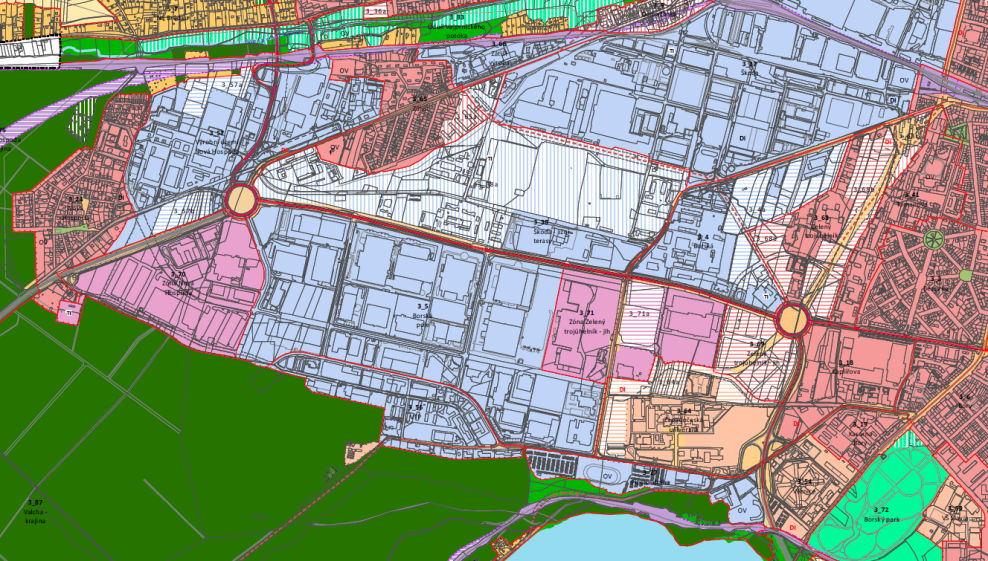 Územní plán z roku 2017
Praha
Počet obyvatel:  1 280 508 (2017)
1986 – Územní plán – obsahuje zeleň agrární půdu
1994 – Územní plán – úbytek smíšených ploch
1999 – Územní plán - transformace lokality na zónu lehkého průmyslu
2009 – Územní plán – shodný s rokem 1999
2012 – Územní plán – v zastavěném území shodný, a zaznamenává další pokus o rozvoj na okrajích.
Kvantifikace dat pro příliš malé změny pozbývala smysl.
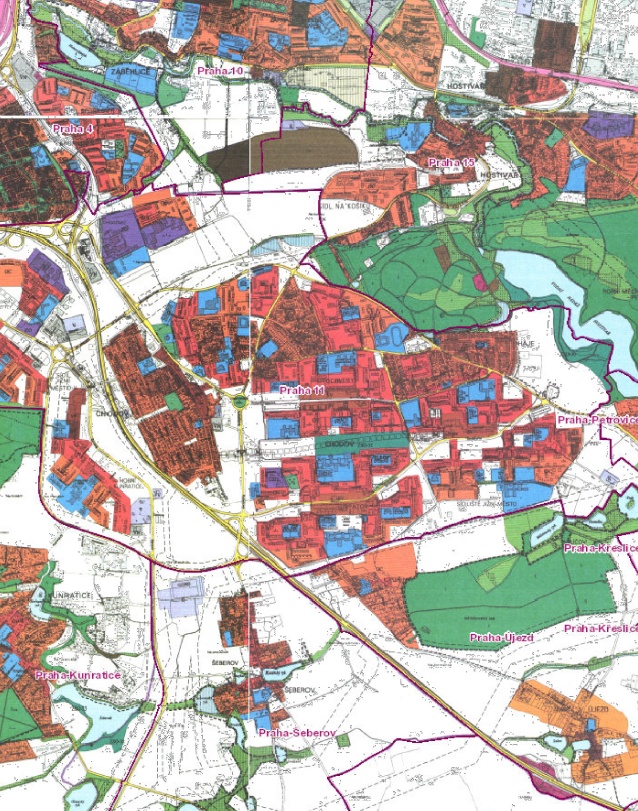 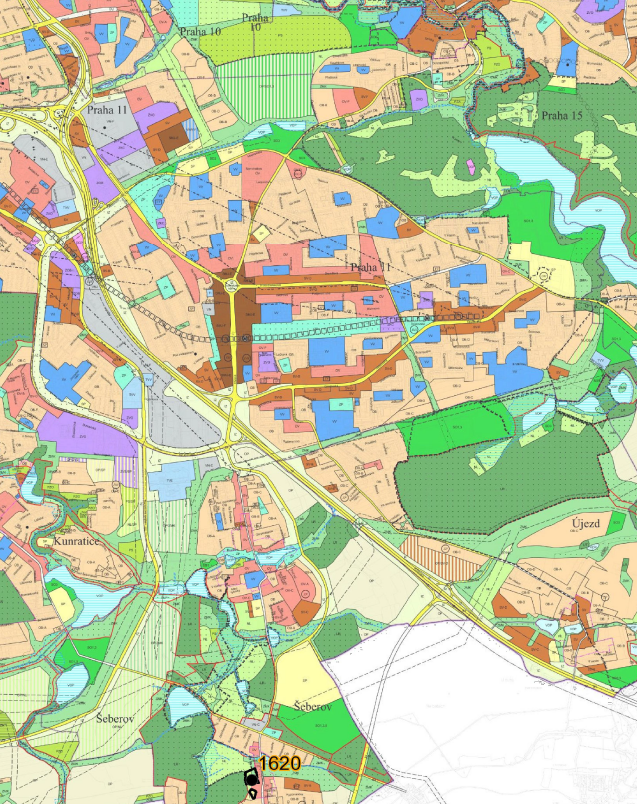 Územní plán z roku 1994
Územní plán z roku 2012
VÝSLEDKY VÝZKUMU
HYPOTÉZA Č. 1: 
Samospráva tyto prostory v historii dostatečně neregulovala a nereguluje je ani dnes.
HYPOTÉZA Č. 2: 
Lokalita vznikla jako „greenfield“ (v územním plánu označeno jako rozvojové území) namísto využití „brownfieldu“ (v územním plánu jako transformační území).
VÝSLEDKY VÝZKUMU
HYPOTÉZA Č. 3: 
Pro rozvoj nemohlo být použito brownfieldové území, z důvodu legislativní nemožnosti znovuvyužití tohoto území, či jeho neexistence v době plánované výstavby.
HYPOTÉZA Č. 4: 
Lokalitě hrozí, že se z ní stane budoucí „brownfield,“ vlivem globalizace a změny způsobu života obyvatel měst.“)
VÝSLEDKY VÝZKUMU - CHARAKTERISTIKA „EDGE CITY“
OKRAJOVÉ ROZVOJOVÉ ÚZEMÍ
ZÁSTAVBA S ADMINISTRATIVNÍMI A LOGISTICKÝMI CENTRY, SÍDLY FIREM, KAMPUSŮ VŠ, VOLNĚ NA VAZUJÍCÍ NA ZÁSTAVBU K BYDLENÍ
DOBRÉ DOPRAVNÍ NAPOJENÍ NA SYSTÉM SILNIC A DÁLNIC
NEREGULOVANÁ ZÁSTAVBA A ROZVOJ
ČASTO ZA STÁVAJÍCÍMI PRŮMYSLOVÝMI ZÓNAMI
ČÁST PRAKTICKÁ
STUDIE
Aplikace výsledků
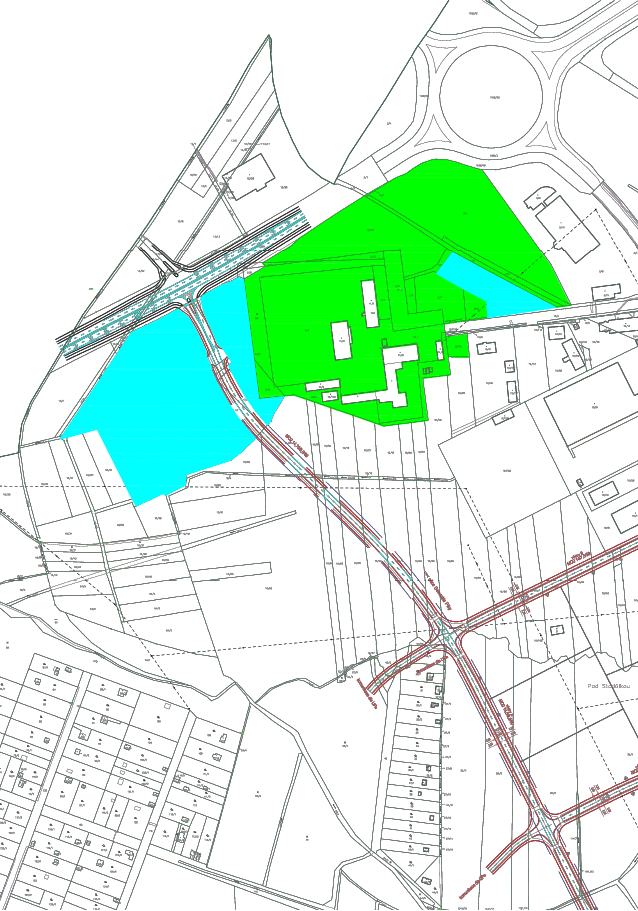 Vybrat zájmová území
Zajistit dobrou dopravní obslužnost území
Funkčně a logicky rozdělit území na celky s jasnou funkcí
Územěplánovací řešení areálu VŠTE
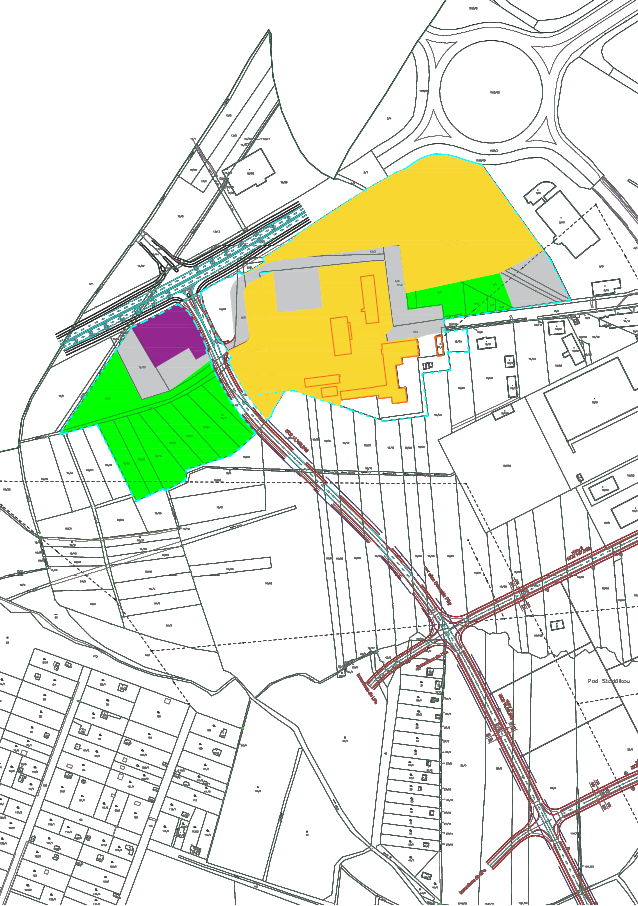 Území s akademickou funkcí
Území s dopravně-obslužnou funkcí
Území klidové plochy k bydlení
Území sloužící administrativě
Rozdělení dbá na princip udržitelnosti
Vize areálu VŠTE
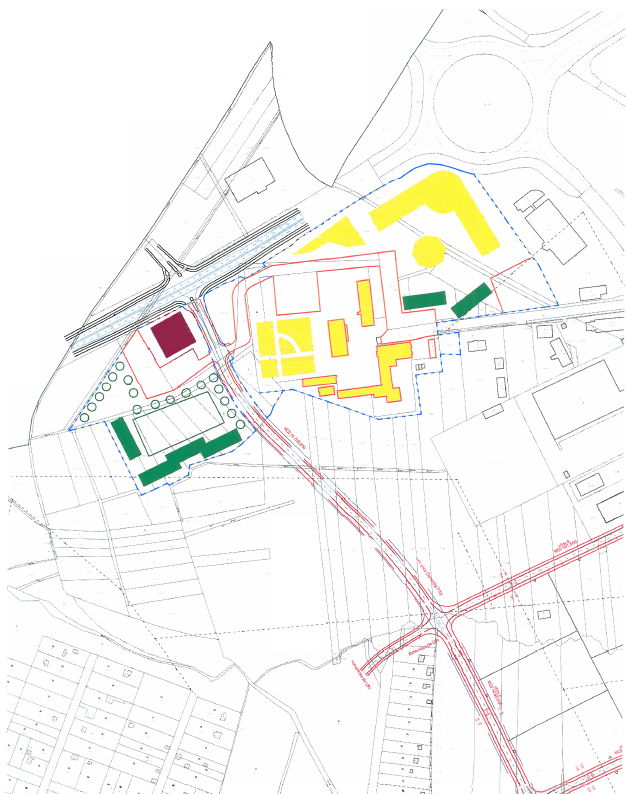 Vytvoření zvukové i optické bariéry
Dodání na důležitosti vznikem architektonických dominant
Klidné zóny k bydlení
Oddělení administrativního provozu od akademického
Dodání estetické i architektonické kvality
Vize areálu VŠTE
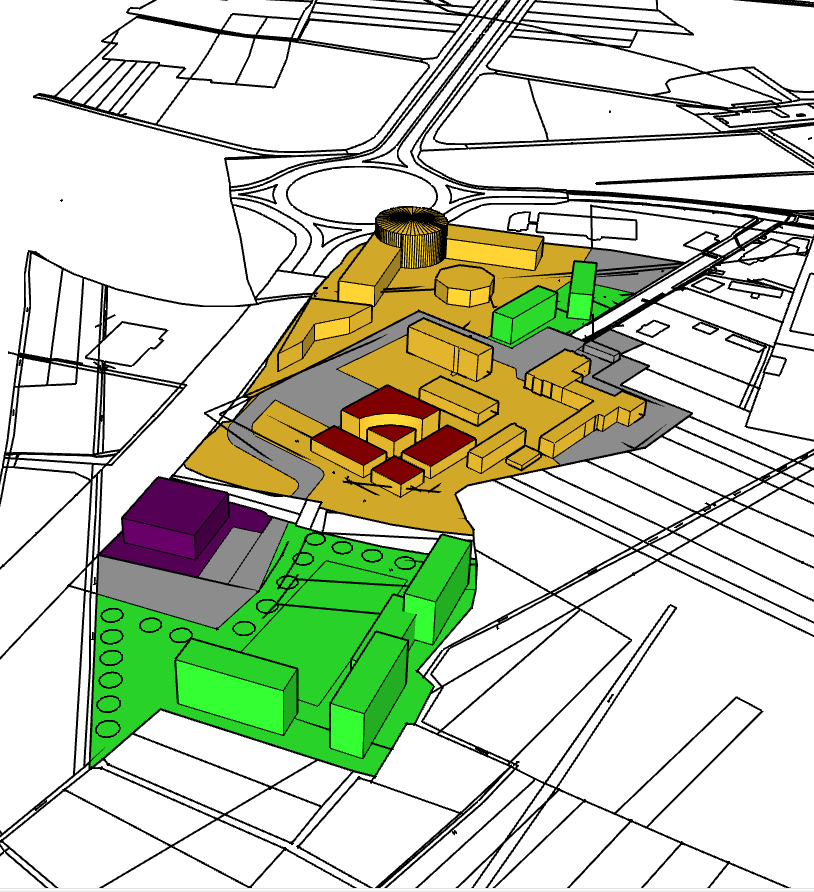 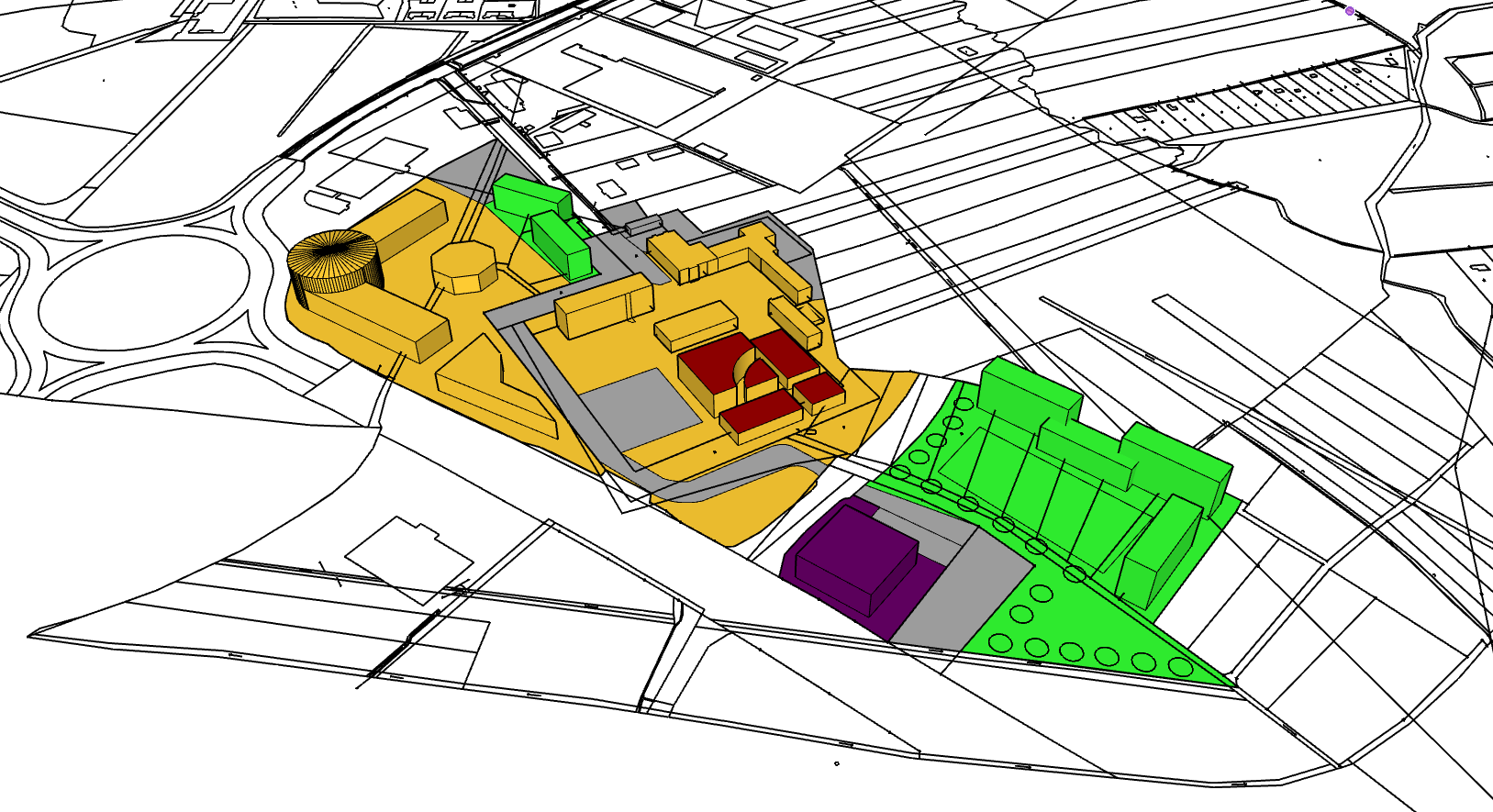 Doplňující dotazy
Dotaz vedoucího práce Ing. arch. Filipa Landy:
Vedoucí práce neuvedl žádnou doplňující otázku.
Doplňující dotazy
Dotaz oponenta práce Ing. Tomáše Hrdličky:
Existují legislativní nástroje jak omezit zástavbu greenfieldů? 
  Uvádíte, že v průběhu času může dojít k vyprázdnění průmyslových, resp. logistických a výrobních areálů z důvodu změny chování trhu (snížení poptávky po daných produktech). Myslíte si, že je řešení řízená diverzifikace využití jednotlivých ploch? Případně jakým způsobem by měla probíhat?
Odpověď:
Ano, a to právě územní plány. Problém je, že se v územních plánech promítají zájmy různých skupin lidí a tím se řeší rozvoj území.
  Řízená diverzifikace je na místě. Ovšem problém s brownfieldy je ve vlastnictví bez povinnosti uvést pozemek do původního stavu pro další využití. Vlastnictví je bez časového omezení. Ideání řešení zřejmě neexistuje. Odkoupení a změna využívání ploch je enormně finančně nákladná.
DĚKUJI Vám ZA POZORNOST.
Bc. Radim Hanžl